Where Technical Standards and Policy Guidelines Make an Impact on Restoring Trust and Dignity to the Digital Universe
MARIA PALOMBINIDirector, Initiatives & Communities Development, GBSI, IEEE-SA
About IEEE-SA
IEEE (Institute of Electrical and Electronics Engineers)
World largest technical association
A non-profit with 423,000 members in 160 countries
More than 100 years old
Standards Association (SA)
1,100 active standards, 600 currently in development
Building consistent protocols that can be universally understood
Most notable Standards: 802.11 (Wi-Fi) and 802.3-2015 (Standards of Ethernet)
Full list of standards at http://standards.ieee.org
2
IEEE-SA + Emerging Technology + Digital Trust Framework
Present a balanced perspective on opportunities, benefits and challenges when adopting emerging technologies
Do not advocate any one solution or any one technology for an industry challenge
Bridge the gap from industry to end-user, from industry to regulatory and from regulatory to end-user
Educate on technologies that are viable in a digital trust framework that places the security and protection of end-users first
3
IEEE Digital Inclusion Through Trust & Agency Industry Connections Program
Facilitate digital identity as a right for all, with particular focus on underserved populations and vulnerable sectors such as children
Maintain human agency and dignity, including what information we make available about ourselves
Address complex global regulatory needs, including Europe’s General Data Protection Regulation (GDPR), and gaps in the regulatory landscape
Be cognizant of current and emerging technologies such as IoT and blockchain
Allow producers of digital products and services to create sustainable business models that incorporate both policy guidelines and the end-user perspective
Full details about the initiative are available at http://bit.ly/IEEEDigitalInclusion
4
Accessibility: The Crisis in the Numbers
52% of the world’s population is unconnected – this is not exclusive to emerging regions
Example: 16% of UK residents lack access to the internet
1/3 of humanity are unbanked. Lack of access to financial services
1/5 of the world’s population of 7.5 billion have no legal identity, including a quarter of a billion children under age 5, subject to human trafficking
This contributes to their exclusion from financial services and from ownership of a home, land and other tangible possessions. It also limits or precludes access to digital health.
5
Ethical Considerations of Connecting the Unconnected
The “Rising Billions”
The Digital Landscape
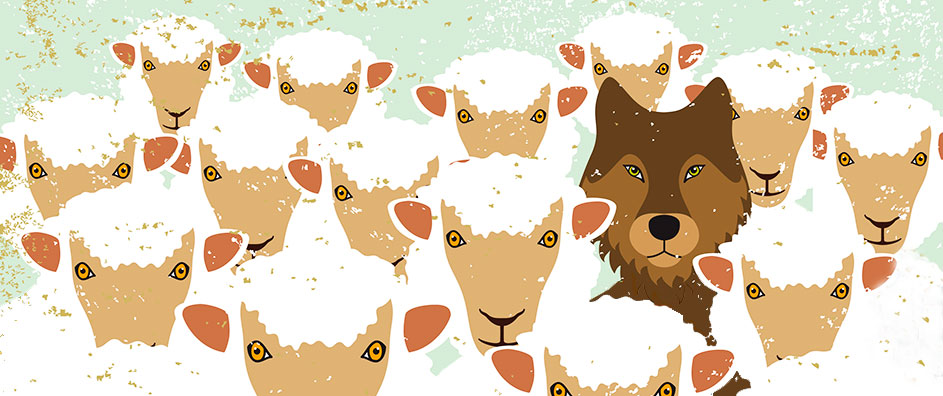 6
The Ethics considerations of the “Rising Billions”
“3-5 billion new consumers are expected to come online between 2016-2020 and deliver a mega surge to the global economy…I call this group, ‘The Rising Billions’.”
- Peter Diamandis, Chariman of Xprise
Digital literacy
Ridding the potential of being exploited later
Protecting the digital persona for ALL (privileged & underserved)
7
Why the Need for Standards
Reliability and Credibility - users perceive standardized technologies as tested and more dependable – this in turn increasing stakeholder confidence to take up new technologies.
Support of government policies and legislation – standards are frequently referenced by regulators and legislators for protecting user and business interests, and to support government policies.
Interoperability – the ability of devices to work together relies on technology complying with standards. 
Business Benefits - standardization provides a solid foundation to develop new technologies and/or enhance existing practices.
Open up market access
Provide economies of scale
Increase awareness of technical developments and initiatives
8
Working Groups vs Standards
9
Digital Inclusion through Trust and Agency Program
Workstreams focused on:
Solutions for connecting the unconnected
Defining “flexible” parameters around digital identity
Explore standards for distributed ledger technologies to support sharing capabilities
Defining guidelines and recommendations for trusted frameworks
Defining and creating a framework for agency
Understanding the implications of digital exclusion as a public health crisis
Coming Soon: Establishing a set of principles for the ethical collection, sharing and utilization of end-user data
10
Join the Pre-Standards Activity on Digital Inclusion through Trust & Agency
Pre-Standards activities are open and inclusive (no membership or financial commitment)
Collaborate with like-minded individuals to develop consensus on addressing pressing challenges


MARIA PALOMBINI
m.palombini@ieee.org
@DisruptiveRx
http://blockchain.ieee.org
http://standards.ieee.org